Międzynarodowy Dzień Praw Dziecka
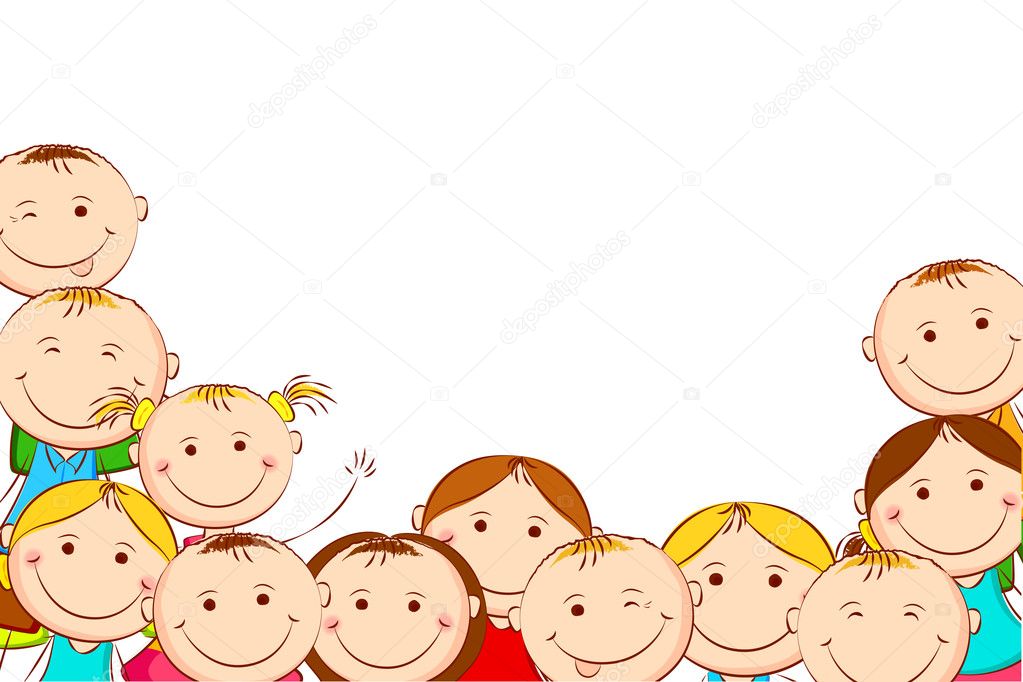 20 listopada 2021
Prawa dziecka to podstawowe przepisy, które zapewniają dzieciom bezpieczny 
i zdrowy  rozwój. Wszystkie dzieci na świecie mają takie same prawa. 
Są one zapisane w Konwencji 
o prawach dziecka 
i dotyczą każdego 
dziecka, czyli osoby 
poniżej 18. roku życia.
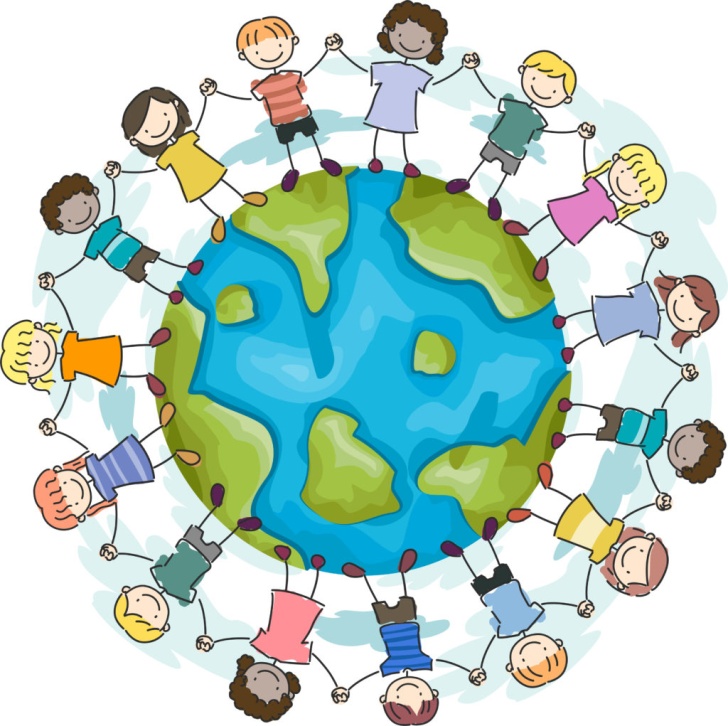 Historia Praw Dziecka
1924 r. – pierwszy zapis praw dziecka w Deklaracji Genewskiej
1946 r. – ONZ powołuje UNICEF w celu niesienia pomocy dzieciom   
                  całego świata 
1959 r. – Deklaracja Praw Dziecka 
1975 r. – Międzynarodowy Rok Dziecka
1989 r. – Konwencja Praw Dziecka 
1990 r. – ratyfikacja Konwencji Praw Dziecka przez Polskę Komitet  
                  Ochrony Praw Dziecka - Warszawa
1997 r. – stworzono podstawy prawne do powołania Rzecznika 
                 Praw Dziecka w Polsce
2000 r. - uchwalono ustawę o Rzeczniku Praw Dziecka
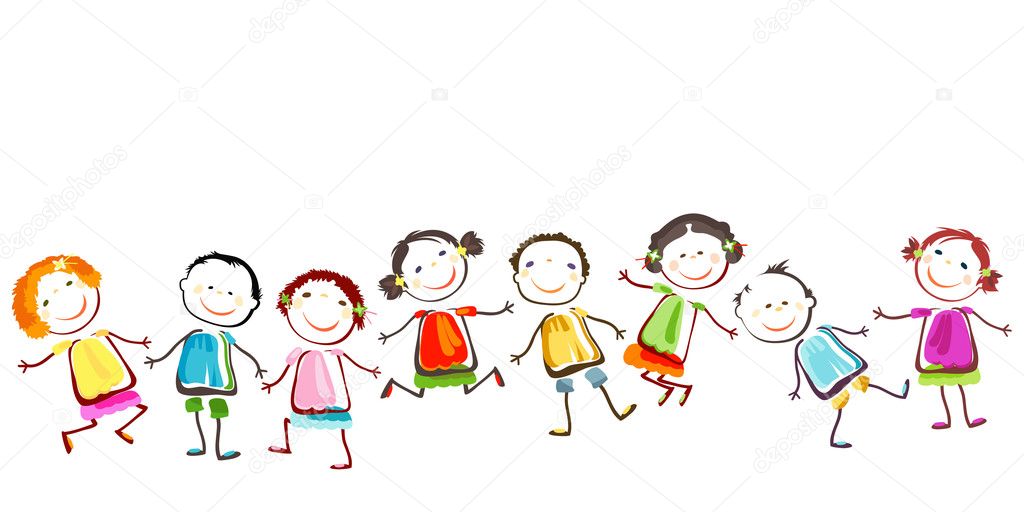 Konwencja o prawach dziecka
Konwencja o prawach dziecka jest porozumieniem pomiędzy państwami, do którego przystąpiły praktycznie wszystkie kraje na świecie. 

W Konwencji określono katalog praw dziecka i działania, do jakich zobowiązuje się kraj w zakresie ich wdrażania i respektowania. 

Konwencja zawiera 54 artykuły.
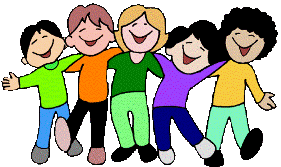 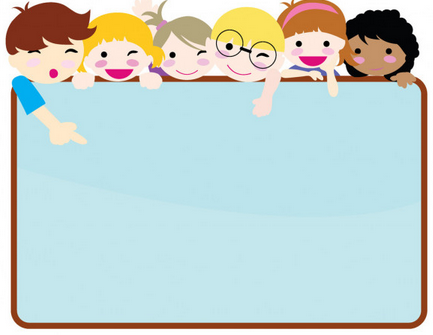 PRAWA DZIECKA
PRAWO DO ŻYCIA I ROZWOJU
PRAWO DO TOŻSAMOŚCI
PRAWO DO WYCHOWANIA W RODZINIE
PRAWO DO SWOBODY MYSLI, SUMIENIA I WYZNANIA
PRAWO DO WYRAŻANIA WŁASNYCH POGLĄDÓW
PRAWO DO ŻYCIA BEZ PRZEMOCY
PRAWO DO PRYWATNOŚCI
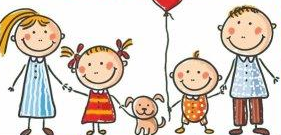 PRAWO DO TAJEMNICY KORESPONDENCJI
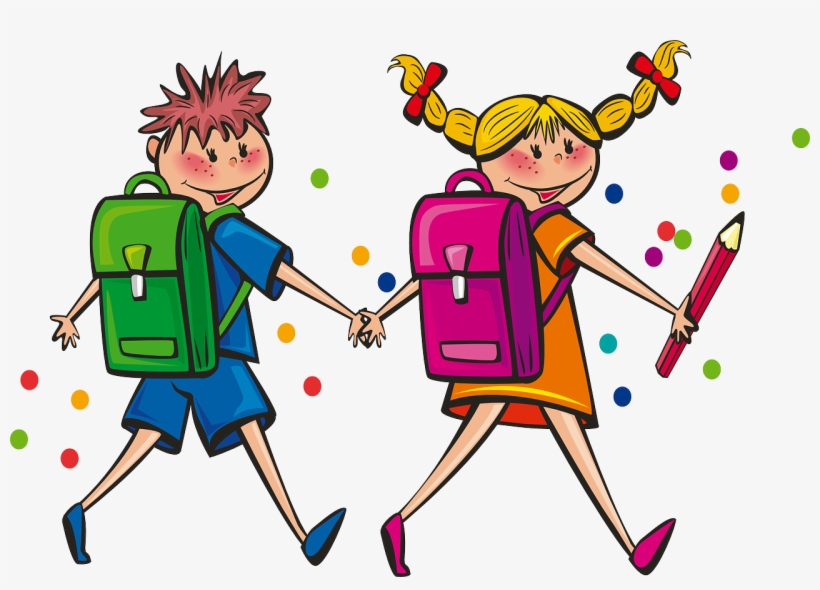 PRAWO DO  ODPOCZYNKU
PRAWO DO NAUKI
PRAWO DO INFORMACJI
PRAWO DO GODZIWYCH WARUNKÓW SOCJALNYCH
OCHRONA PRZED KONFLIKTEM ZBROJNYM
OCHRONA W PROCESIE KARNYM
PRAWO DO STOWARZYSZANIA SIĘ
DOBRO DZIECKA JAKO CEL NAJWYŻSZY
PRAWO DO ZNAJOMOŚCI SWOICH PRAW 
I POWOŁYWANIA SIĘ NA NIE
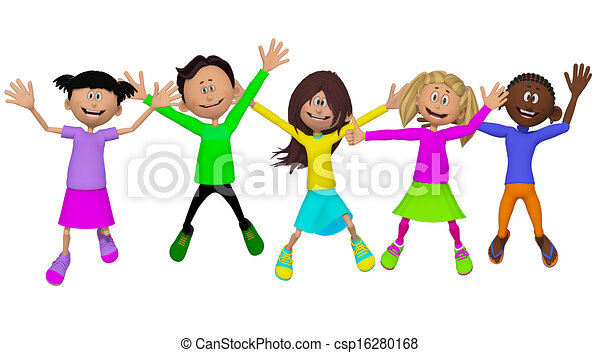 PRAWA ZAWARTE W KONWENCJI PRAW DZIECKA PRZYSŁUGUJĄ KAŻDEMU DZIECKU I NIKT NIE MOŻE JE TYCH PRAW POZBAWIĆ.
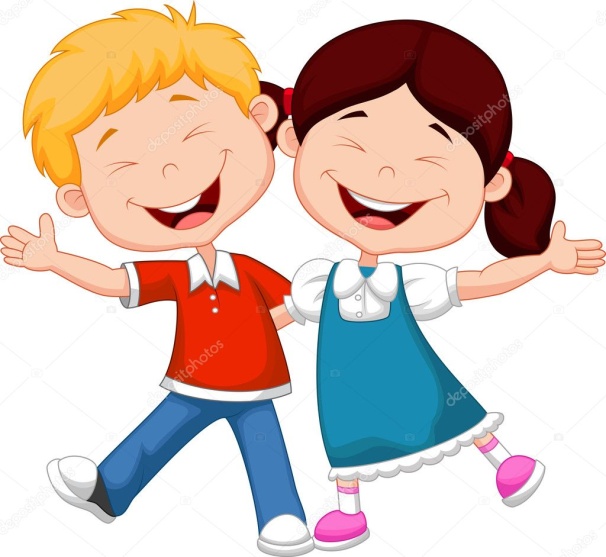 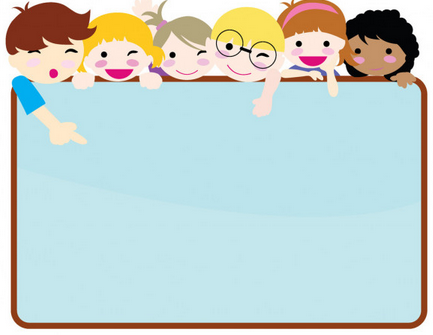 GDZIE  ZNAJDZIESZ POMOC …
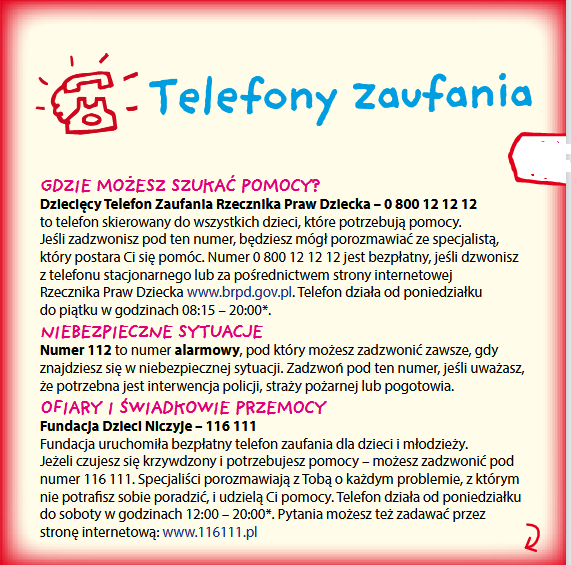 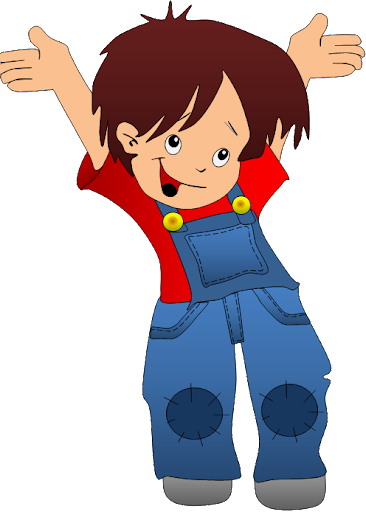 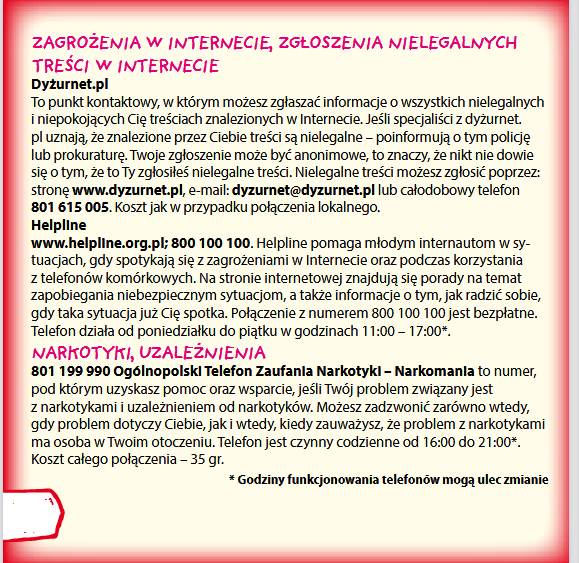 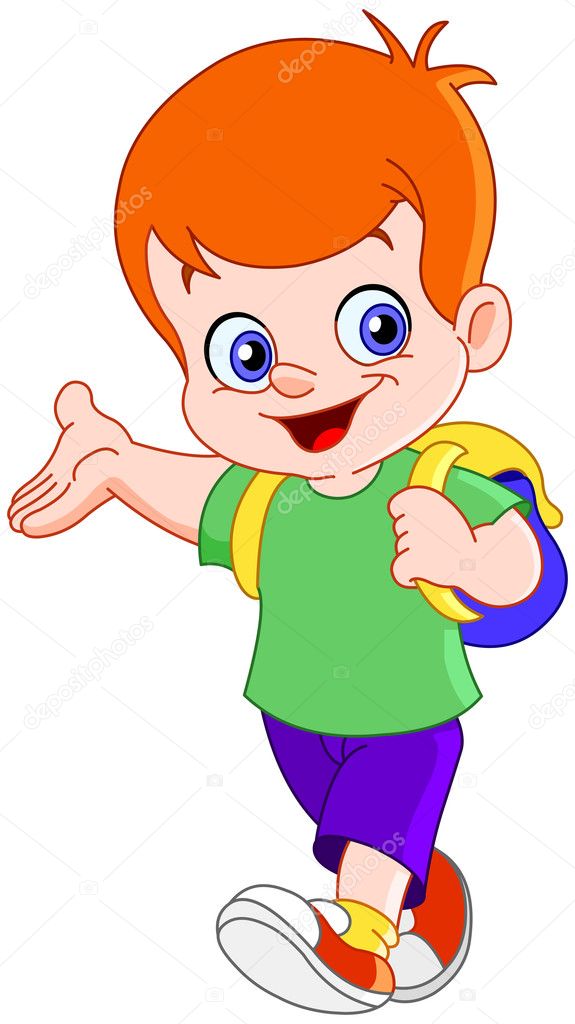 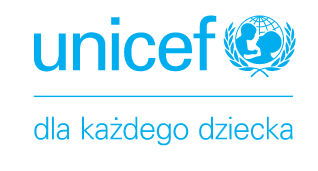 UNICEF został wskazany 
w Konwencji o prawach dziecka 

jako organizacja, która pomaga państwom monitorować i przestrzegać praw dziecka. 





 UNICEF stoi na straży praw  wszystkich dzieci na świecie.
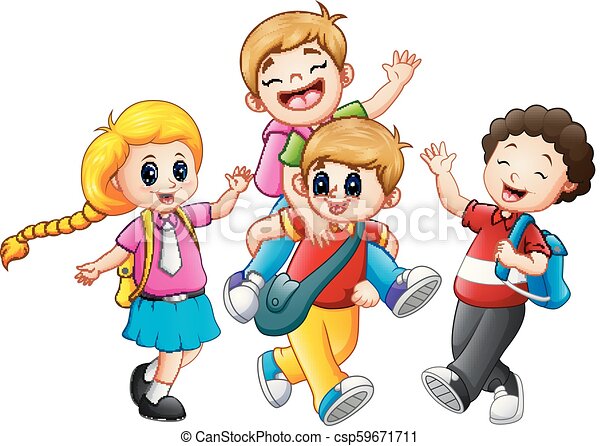 Tu znajdziesz więcej informacji
https://unicef.pl/wspolpraca/wspolpraca-z-placowkami-edukacyjnymi/materialy-edukacyjne
https://brpd.gov.pl/prawa-dziecka/
https://www.prawadziecka.
org/
https://unicef.pl/
https://tuptuptup.org.pl/ja-prawo-prawo/
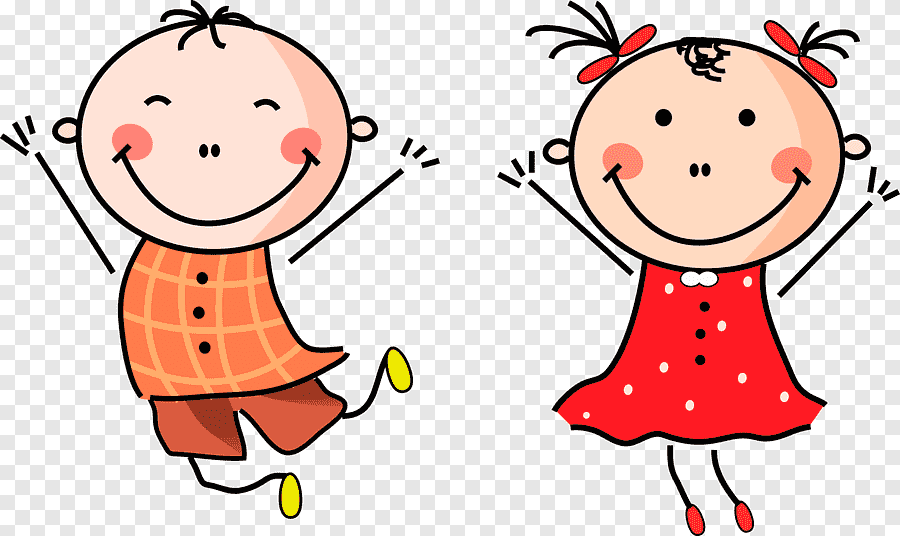 https://unicef.pl/wspolpraca/wspolpraca-z-placowkami-edukacyjnymi/materialy-edukacyjne
https://www.youtube.com/watch?v=a-PphP4hT4o
https://unicef.pl/
https://tuptuptup.org.pl/ja-prawo-prawo/
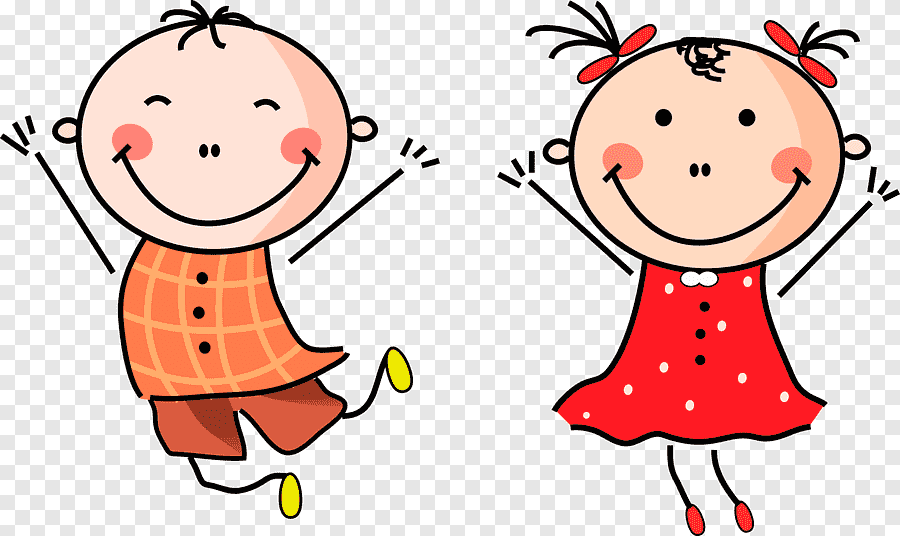